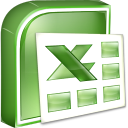 Nolan Tomboulian
Tomboulian@yahoo.com
Tomboulian.Wikispaces.com
Relative 
and 
Absolute
Cell Reference
And More
FUNCTION SYNTAX
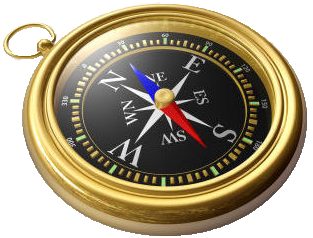 1
References
Linking back to a cell from another is called a cell reference
Knowing how to use Relative and Absolute references is an critical skill for using functions and formulas
Excel adjusts references when functions and formulas are  Moved and/or Copied
2
References
Absolute references can be identified by dollar signs in front of the column and row designation
Ex. $A$1
Relative references have just the column and row designations (NO $)
Ex. A1
Can also use Mixed References
$A1 : Column A stays fixed but the row will change
A$1 : Column will change but the row will stay as 1
Use the <F4> key to toggle between the: $x$#, $x#, x$# and x#
3
Relative References
Usually Excel interprets cell references  in a formula in relation to the cell’s location
Ex. Entering =A1 in cell A3
Excel interprets that as using the cell two rows above and zero columns over
Copying the formula in another cell would result in a different reference
Ex. Copying the formula in cell A3 to cell A10 would result in the formula being changed to: =A8.
( ie: copy the cell that is two rows above)
4
Absolute References
Makes the reference to the specified cell
Ex. Entering =$A$1 in cell A3
Excel does not interpret the relative difference in cell location
Copying the formula in another cell would not change the cell reference
Ex. Copying the formula into cell A10 would result in the formula remaining =$A$1
5
Mixed References
Mixed references are cell references where only one portion is fixed
When a formula using mixed references is copied, one portion shifts and one portion stays fixed
This is useful when you are copying a formula down the rows or across the columns and you want part of the address to remain constant
6
Entering Relative, Absolute, and Mixed References
Relative reference – No dollar signs (C12)
Absolute reference – Dollar signs in front of each portion ($C$12)
Mixed reference – Dollar sign in front of the portion you want “locked”
$C12	- The Column C does not change
or C$12	- The Row does not change
Or
Press the <F4> key to cycle the reference from relative to absolute to mixed and then back to relative
7
Understanding Function Syntax
All functions have Arguments or Parameters, which are the data (values, cell references, other functions) that are needed by the function to calculate the value
Some functions have [optional] arguments
Optional arguments are not necessary for the function to calculate a value, but can provide more control over the value or format being returned.
8
Understanding Function Syntax
Standard function syntax
=Function name(argument 1 [, argument 2])
Argument 1:	required argument
Argument 2:	optional argument and its default value
		Arguments are separated by a Comma
		All optional arguments have a default value
Good programming style should require a value for all arguments so it is “Clear” what the intended operation should be
9
Understanding Function Syntax
Excel provides help with understanding function syntax
Optional arguments are enclosed in brackets [ ] when typing in a function
Required arguments are listed in bold text on the Insert Function Dialog Box
When typing a function, Excel also highlights where you are in the function using a Screen Tip
10
Common Functions
11
Date Functions
12
Inserting a Function
There are two ways to insert a function into a worksheet
Use the Insert Function button
Type the function directly into a cell
If you are new to using  functions, or are working with an unfamiliar function, it is usually best to use the Insert Function button
Excel provides the Function Arguments dialog box, tailored to the specific function you are using
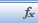 13
Inserting a Function
14
Inserting a Function
15
Inserting a Function
Typing in functions is another way to insert them
To start entering a function, type =
As you begin to type a function name within a formula, a list of functions that begin with the letters you typed appears
16
Inserting a Function
17
END OF SECTIONAbsolute and Relative CellsandFUNCTIONS
18
Blank for Duplex Printing
19
Blank for Duplex Printing
20